Indices: Multiplication and division rules
True/false
Reflect
Your Turn
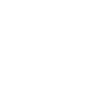 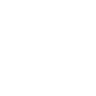 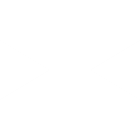 Rule
FALSE
FALSE
FALSE
TRUE
TRUE
TRUE
FALSE
FALSE
TRUE
TRUE
Can you now write 
the rules for indices
in your book, in your
own words.

Write an example of
each.
FALSE
FALSE
TRUE
TRUE